Volební inženýrství na Slovensku
POLb1122 Volební inženýrství
Základní znaky
Parlament:
Do 1993 – Slovenská národní rada (SNR)
Od 1993 – Národní rada SR (NR SR)
Jednokomorový orgán, 150 poslanců

Vývoj systému:
1. Utváření systému (1990 – 1994)
2. Nejvýznamnější reforma (1998)
3. Parciální korekce (od 2002)
Volební systém 1990
Schvalován v souladu s federální úpravou

Potřeba odlišení od období před 1989:
Symbolická
Instrumentální

Odkaz na historickou tradici

Navázání na volby 1946
Volební systém 1990
Listinný poměrný systém

4 obvody (M = 12-50)
Bratislava
Západní, Středné a Východní Slovensko
 obrovský nepoměr mandátů

Počet mandátů odvozen od počtu zúčastněných voličů
Volební systém 1990
Platné hlasy: 3 377 726
Kvóta = Hlasy / 150 = 22 518
Volební systém 1990
Klauzule:
3 % - stejná pro strany i koalice

Přepočet hlasů na mandáty:
1. skrutinium – Hareova kvota
2. skrutinium – Hagenbach-Bischoffova kvota
Nerozdělené mandáty – největší zůstatek

 Předpoklady pro silnou proporcionalitu
Volební systém 1992
Klauzule:
5 % pro strany
7 % (2 a 3 členné koalice), 10 % (4 a vícečlenné)

Přepočet hlasů na mandáty:
Hagenbach-Bischoffova kvota i pro 1. skrutinium
Volební reforma 1998
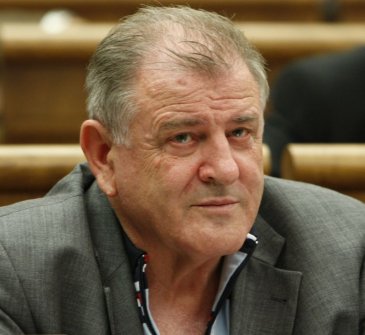 Základní faktory:
Nedemokratické praktiky vlády
Rostoucí podpora opozice
Část opozice zformována do koalic

Neúspěšný pokus o zavedení většinového systému

Výsledek – tzv. Mečiarova novela  zásadní změna pravidel 6 měsíců před volbami
Neúspěšný pokus o reformu
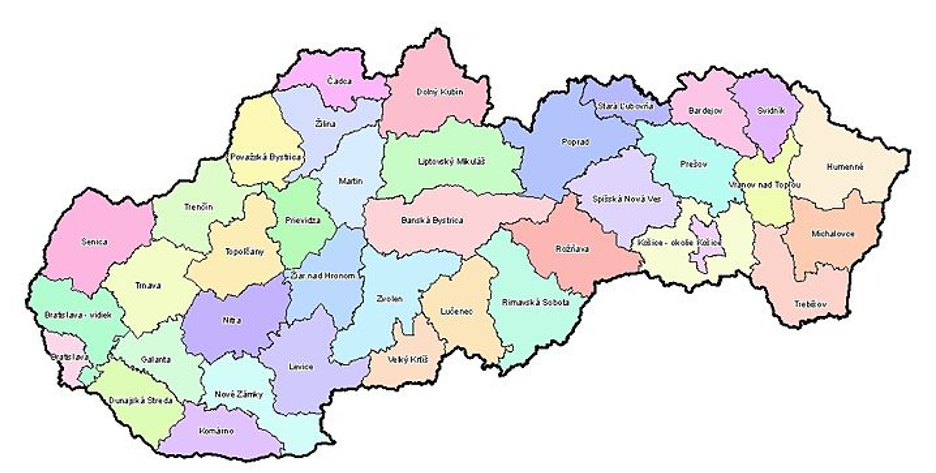 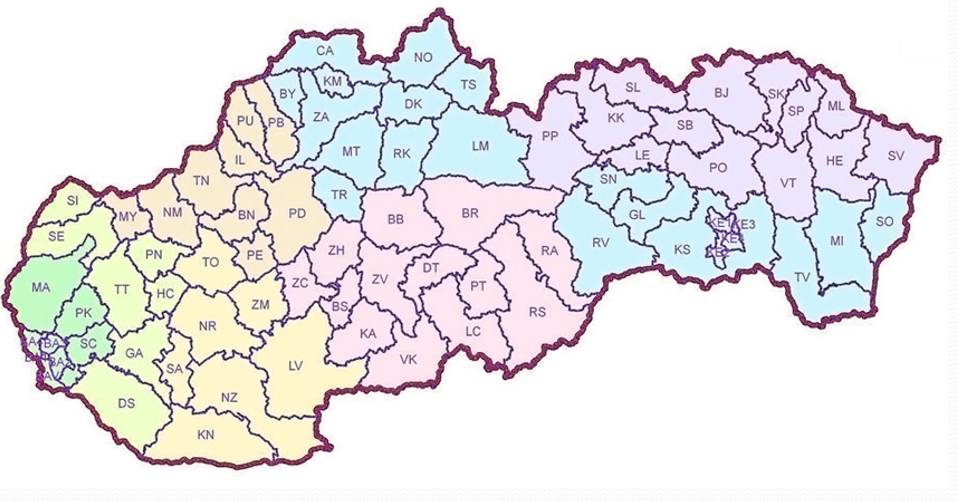 Volební reforma 1998
1 celostátní obvod (M = 150)

Klauzule:
Změna pro koalice
Každý člen koalice musí samostatně získat 5 %

Je to problém?
 Co kdyby vznikla 21 členná koalice?
Vývoj po roce 2002
Parciální korekce předešlých změn:
Klauzule pro koalice opět 7, resp. 10 %
Odstraněna podmínka 5 % pro součásti koalic

1 celostátní obvod zachován
Formálně potvrzen i druhou Dzurindovou vládou
Reformní trend?
Nelineární trend

Posilování i oslabování proporcionality

Kontinuální posilování preferenčního hlasování silně narušeno změnou v 1998

Žádná změna základní logiky systému
Dopady volebních reforem
Vysoká proporcionalita výstupů

Počet relevantních stran

Personální obsazení NR SR
1. Vysoká proporcionalita
Důvod:
Velké volební obvody, resp. 1 obvod
Přirozený práh je extrémně nízký (0,19 – 0,56%)

Zvýhodněná není žádná velikostní kategorie stran
Rovnoměrná nadreprezentace všech

 Systém nemá potenciál pro podreprezentaci žádné strany
18,2
13,2
5,8
2. Počet relevantních stran
3. Personální obsazení NR SR
Preferenční hlasování

1.pol. 90.let:
Každý volič má 4 hlasy
Kandidát potřebuje na posun 10 % z hlasů své strany ve svém obvodu

1998:
1 celostátní obvod  paralýza systému
3. Personální obsazení NR SR
Posuny z nevolitelných míst:
1998 – 0
2002 – 1 (ze 150!)

Pokus o řešení – snížení hranice z 10 na 3 %
 Zvýšení počtu posunů:
2006 – 7
2010 – 11
2012 – 15
2016 – 13
2020 – 15
Preferenční hlasy pro jednotlivé kandidáty
Stát vs. region
Současné návrhy
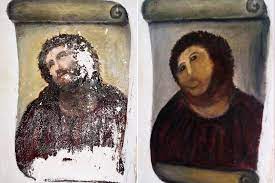 Různé subjekty:
Starostové
Města
Některé politické strany

Různá míra racionality